муниципальное автономное дошкольное образовательное учреждение 
центр развития ребенка - детский сад  № 47 «Дельфин»
Городского округа Мытищи


Консультация для родителей (законных представителей) 
«Можно ли заставить ребёнка слушаться?»


Подготовила
учитель-логопед Федунь К.Е.
Причины непослушания
1. Непослушание вызвано борьбой за внимание.  
2. Непослушание является борьбой за самоутверждение против чрезмерной родительской опеки.  
3. Желание отомстить. Мне плохо, пусть и вам тоже будет плохо! 
4. Потеря веры в собственный успех.  
5. Появление  нового члена семьи. 
6. Вседозволенность.
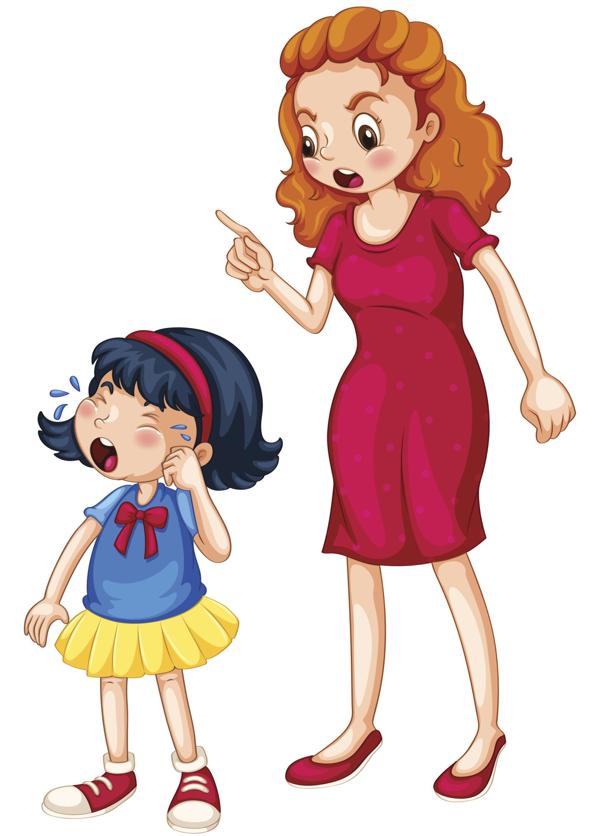 Правила, которые помогут установить дисциплину с детьми
1. Будьте последовательны в действиях.
Если вы что-то категорически запрещаете, то необходимо соблюдать этот запрет всегда. 
Нельзя разрешать сегодня то, что было запрещено вчера.
2. Просьбу или распоряжение следует формулировать чётко и ясно для ребёнка. 
Не стоит задавать риторические вопросы по типу «Почему твоя одежда такая грязная?» или «Почему одежда разбросана?». Лучше сказать: «Сними грязную футболку и надень чистую. Убери обувь на место».
3. Приучите ребёнка слушаться с первого слова и сразу же выполнять поручение. 
Если вы пять раз повторите, например,  «Выключи телевизор!» и не предпримите последующих действий, чтобы это было сделано, ребёнок будет считать все ваши слова пустым звуком. Непослушание не должно оставаться безнаказанным, а при повторном нарушении правил следует усилить меру наказания.
4. В присутствии детей у родителей не должно быть разногласий по поводу требований к ребёнку.
Если же произошла ссора, то восстановить мир и согласие необходимо также в присутствии детей. 
5. Давайте ребенку посильные задания.
Привлекайте ребенка ко всем своим делам, посильным для него. Дети любят «работать, как взрослые». При этом задания должны соответствовать их пониманию и умению. 

6. Не забывайте хвалить и ценить.
Отругать ребёнка может любой родитель, а вот отметить в нем что-то хорошее, похвалить за положительный поступок, может, к сожалению, не каждый взрослый. Заметьте, сколько раз в день вы ругаете ребенка, а сколько хвалите, по факту родители отмечают, что делают гораздо больше замечаний, чем говорят добрых слов в течение дня.
7. Не позволять детям фамильярного к себе отношения.
Любовь, ласка и нежность должны сочетаться с уважением и почтением.
8. Очень важно самим создавать положительный пример. 
Не позволяйте себе то, что запрещено делать ребёнку.
9. Контролируйте собственные эмоции.
Будьте терпеливыми.
Уважительно разговаривайте с окружающими людьми. 
Не используйте крик при общении.
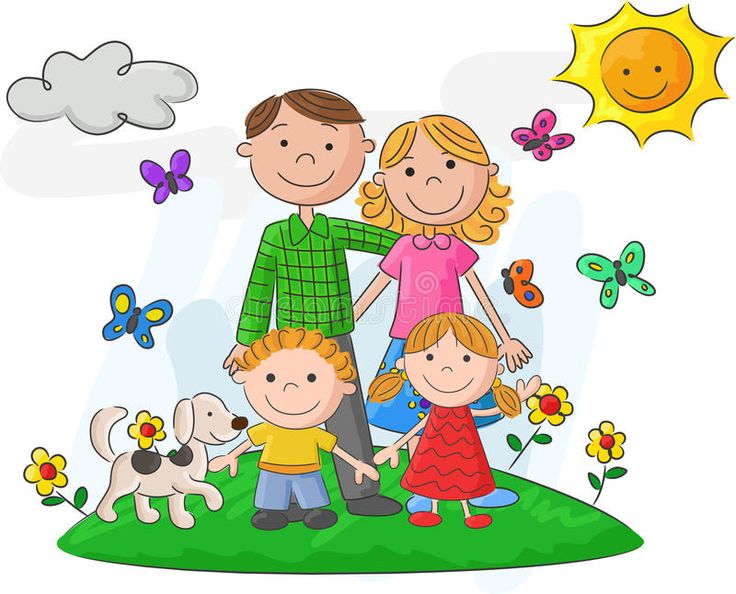 Чтобы в вашей семье все было гармонично и счастье воцарилось навеки, предлагаю приготовить его по рецепту: 
- берем большую горсть взаимопонимания, 
- всыпаем туда ложку взаимного уважения, 
- приправляем все это большой порцией любви, 
- посыпаем сверху общением друг с другом,
- по вкусу добавляем гармонию, 

И ВОТ ОН ГОТОВЫЙ РЕЦЕПТ СЕМЕЙНОГО ГАРМОНИЧНОГО СЧАСТЬЯ!
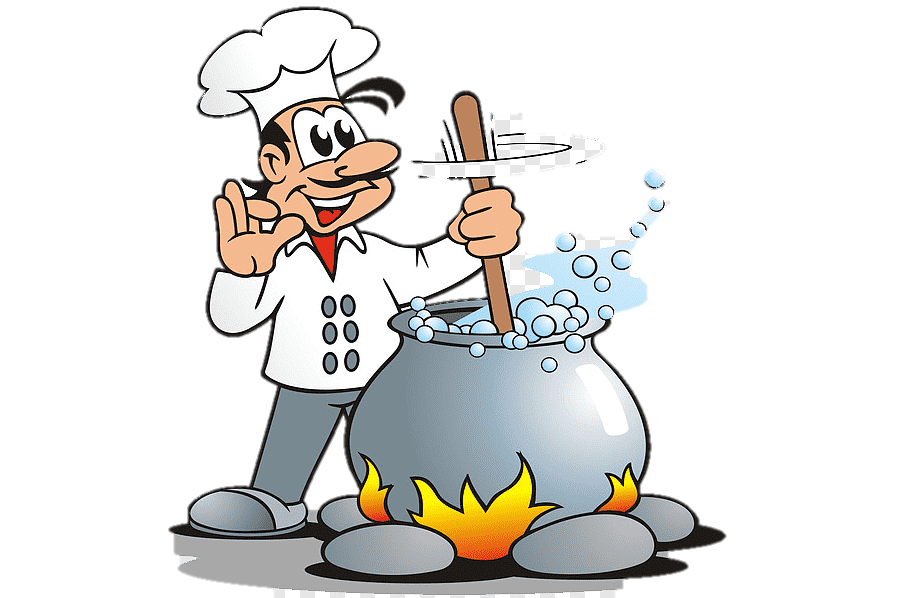